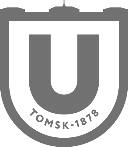 ЦИКЛ ОБУЧАЮЩИХ СЕМИНАРОВ НА ОСНОВЕ ОБМЕНА ОПЫТОМ
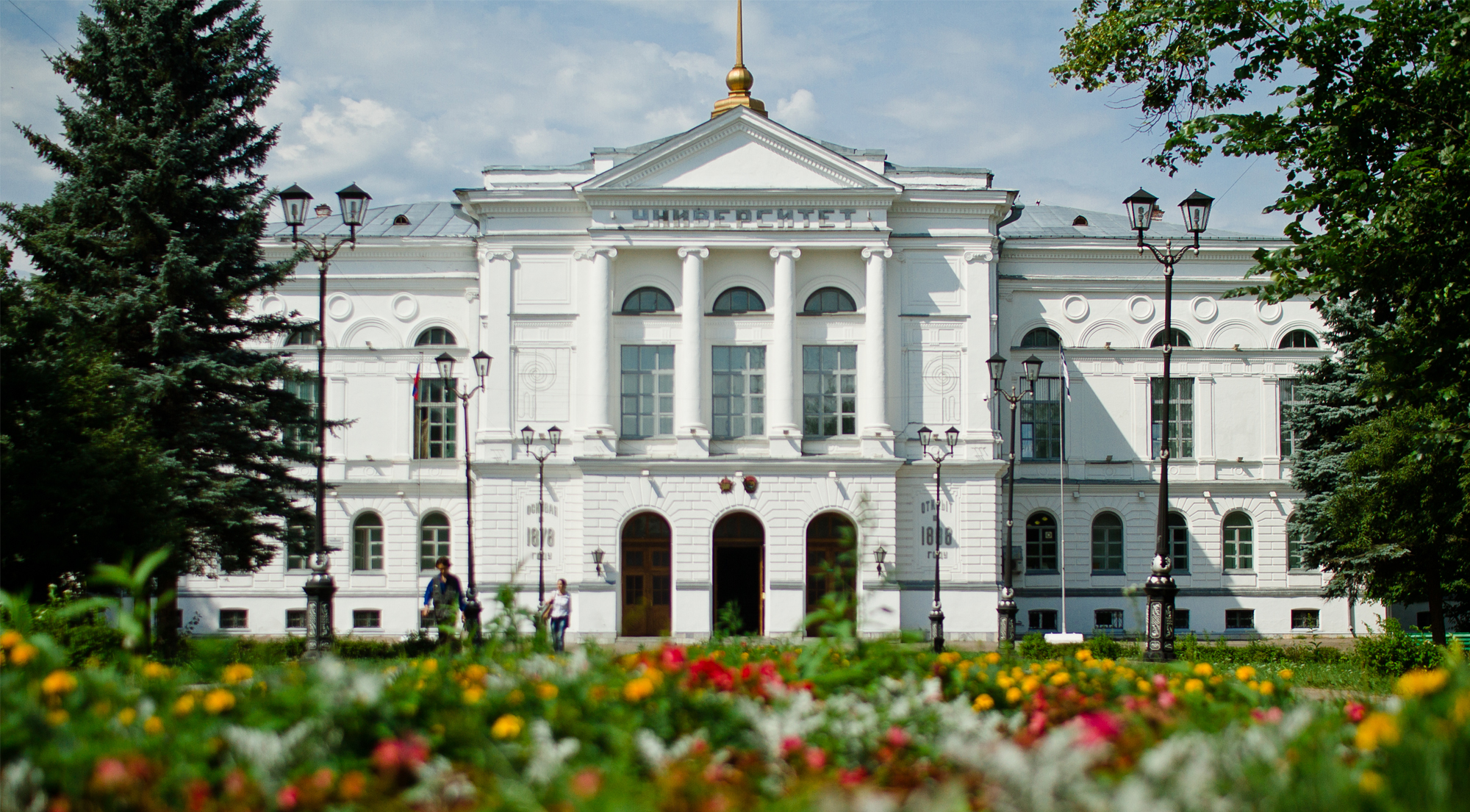 Обеспечение качества образования
Национальный исследовательский 
Томский государственный университет
2017
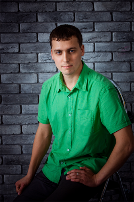 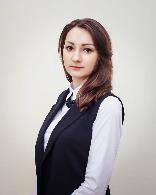 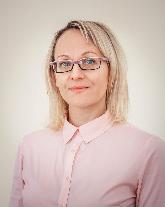 "НЕСКУЧНАЯ" ЛЕКЦИЯ: от пассивного слушания к активному познанию.
Конкурс «Лучшие образовательные практики ТГУ-2016» Номинация «Лучшая открытая лекция»
«Лучше один раз увидеть»: активные методы обучения на лекции (технология визуализации)
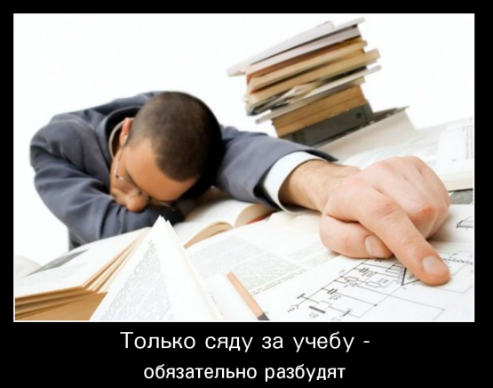 Дарья Александровна Олицкая
Кафедра романо-германской филологии, ФилФ
Email: d.olitskaya@mail.ru
«Лучше один раз увидеть»: активные методы обучения на лекции (технология визуализации)
интерактивная лекция = двусторонняя коммуникация + мотивирующие элементы
использование клипового мышления студентов – быстрое вникание, быстрое ознакомление с визуальным рядом
визуализация – представление информации в запоминающейся и ясной форме
визуальный образ – опора мыслительных и практических действий
наглядность (любая) как носитель информации с элементами проблемности
конкретизация абстрактных понятий и процессов
эффективна на этапе введения в новую тему
#1
© Олицкая Д.А.
Жить – значит переводить или все в мире перевод
Визуализация как опора в структурировании лекции
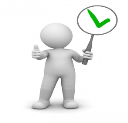 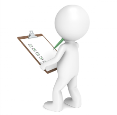 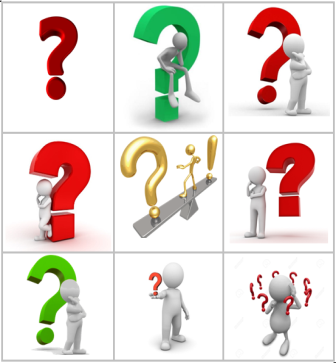 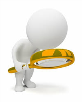 #2
© Олицкая Д.А.
Визуализация как опора для восприятия и запоминания информации
#3
© Олицкая Д.А.
Жить – значит переводить или все в мире перевод
Пример 1
    внутриязыковой перевод
      межъязыковой перевод
      межсемиотический перевод
Пример 2
      внутриязыковой перевод
         межъязыковой перевод
         межсемиотический перевод
Пример 3
      внутриязыковой перевод
         межъязыковой перевод
         межсемиотический перевод
Пример 4
      внутриязыковой перевод
      межъязыковой перевод
      межсемиотический перевод
Пример 6
   внутриязыковой перевод
     межъязыковой перевод
     межсемиотический перевод
Пример 5
      внутриязыковой перевод
         межъязыковой перевод
         межсемиотический перевод
Внутриязыковой перевод –
Визуализация как опора для активной мыслительной деятельности
Межъязыковой перевод –
Межсемиотический перевод –
#4
© Олицкая Д.А.
«Лучше один раз увидеть»: активные методы обучения на лекции (технология визуализации)Поделитесь своим опытом!!!
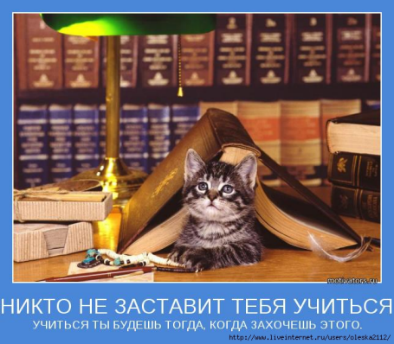 Дарья Александровна Олицкая
Кафедра романо-германской филологии, ФилФ
Email: d.olitskaya@mail.ru
О ПОГОДЕПРОСТЫМИ СЛОВАМИ
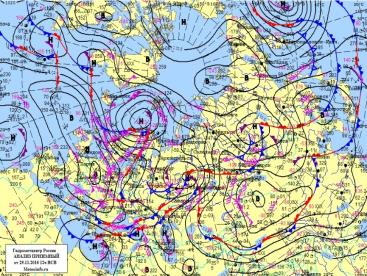 Константинова Дарья Александровна
Кандидат географических наук, доцент кафедры метеорологии и климатологии, 
ГГФ
Email: da_konstantinova@mail.ru
Цель занятия:
 

знакомство с видами синоптических карт
и прогноз температуры воздуха
План работы

Вводная часть                                                                         (5 мин.)
Экскурсия на учебную метеорологическую станцию     (15 мин.)
Виды синоптических карт                                                    (10 мин.)
«Чтение» приземной синоптической карты                      (10 мин.)
Прогноз температуры воздуха                                            (15 мин.)
Обсуждение результатов. Вопросы.                                  (15 мин.)
#1
© Конкстантинова Д.А.
СИНОПТИЧЕСКАЯ КАРТА

это географическая карта, на которую цифрами и условными знаками (символами) нанесены результаты одновременных метеорологических или аэрологических наблюдений во многих пунктах, т.е. сведения о погоде в этих пунктах
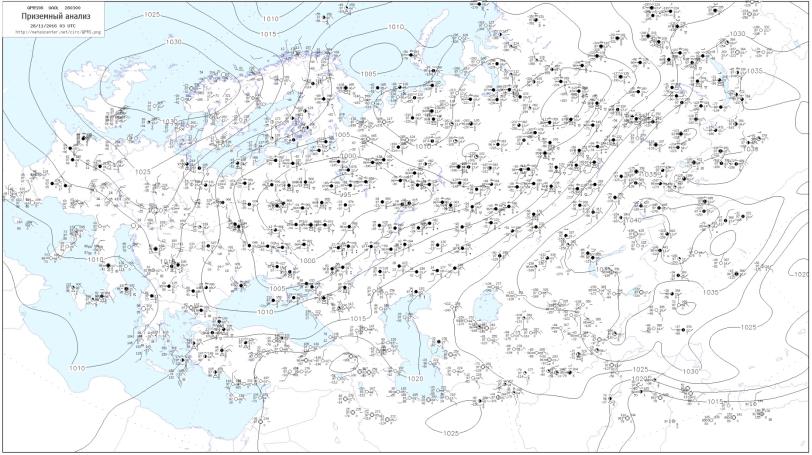 #2
© Конкстантинова Д.А.
Наземная метеорологическая реперная сеть России
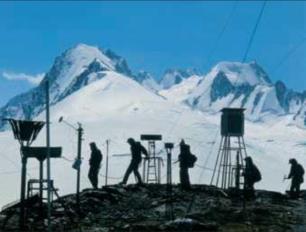 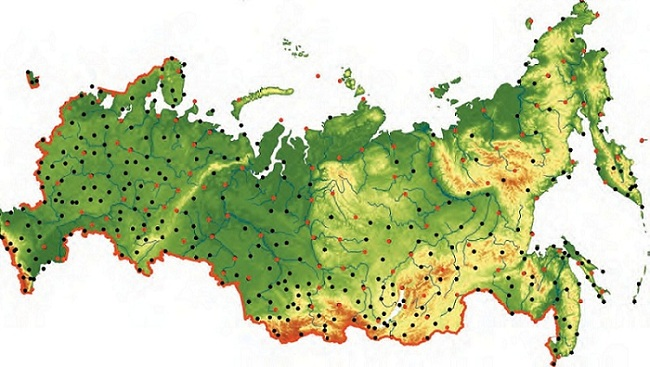 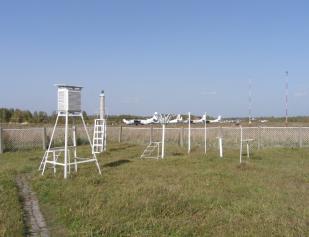 1627 пунктов метеорологических наблюдений
#3
© Конкстантинова Д.А.
Аэрологические станции
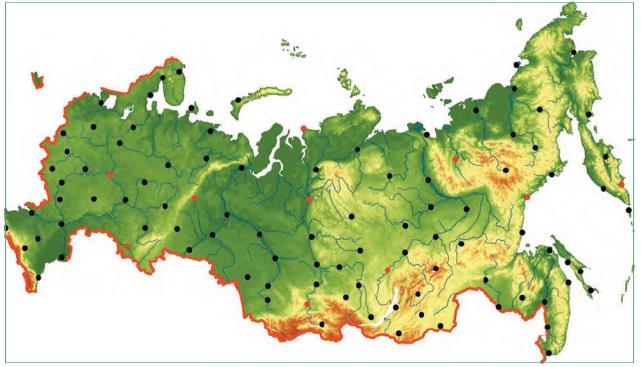 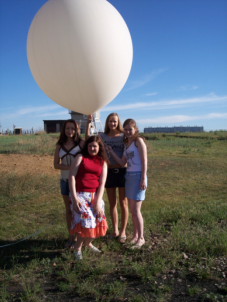 129 аэрологических станций
#4
© Конкстантинова Д.А.
Синхронные сроки наблюдений: 0, 3, 6, 9, 12, 15, 18 и 21 ч ВСВ
00
03
06
09
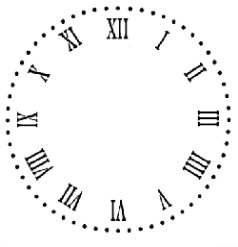 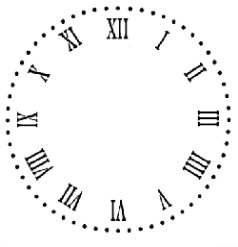 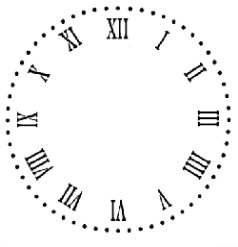 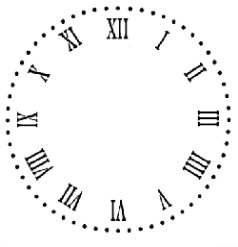 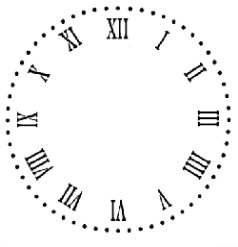 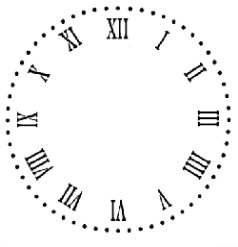 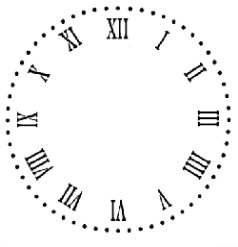 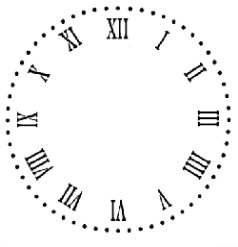 18
15
12
21
ВСВ – Всемирное скоординированное время  (Гринвич)
#5
© Конкстантинова Д.А.
Виды синоптических карт
Приземные
     * основные
      * вспомогательные (кольцевые, микрокольцевые)
      * карты полушарий
Высотные
   - Карта распределения метеорологического элемента
    - Изэнтропическая карта
    - Карта барической топографии:
Вспомогательные
       Карта минимальных температур и осадков
       Карта максимального ветра
       Карта вертикальных скоростей
       Карта тропопаузы
       Карта опасных явлений погоды
#6
© Конкстантинова Д.А.
Пример приземной синоптической карты
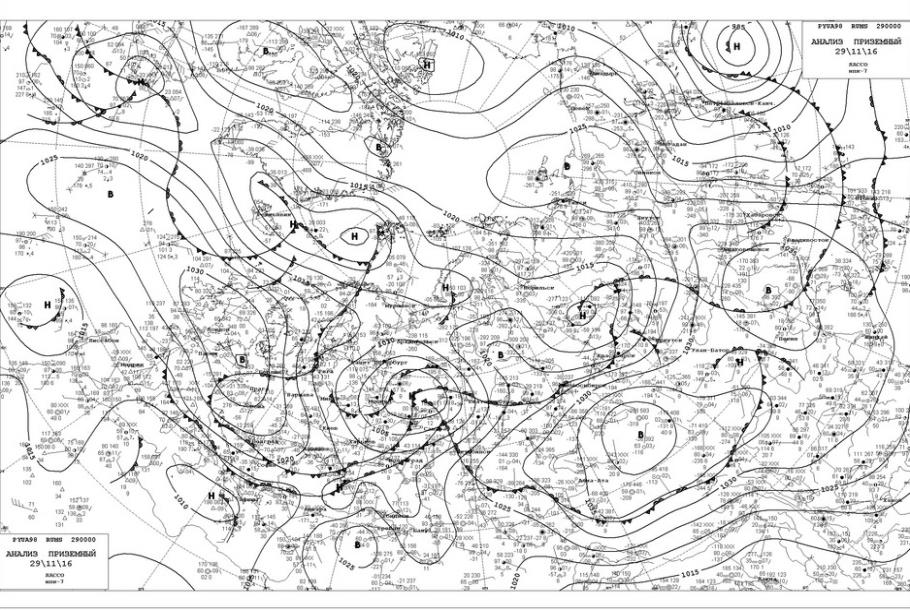 #7
© Конкстантинова Д.А.
Пример приземной синоптической карты
#8
© Конкстантинова Д.А.
Пример карты абсолютной топографии
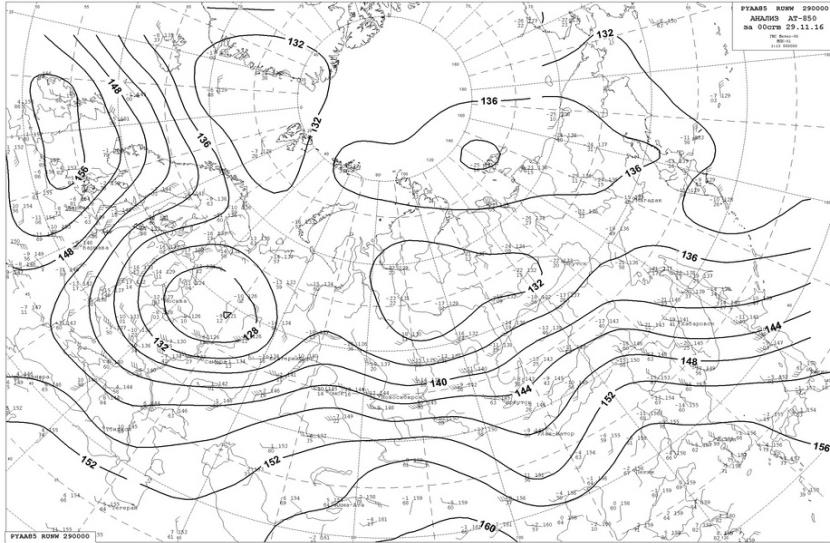 #9
© Конкстантинова Д.А.
Пример карты абсолютной топографии
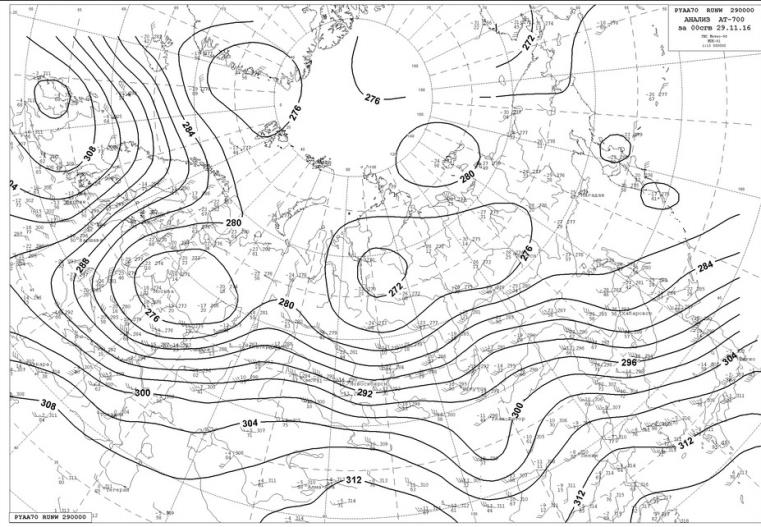 #10
© Конкстантинова Д.А.
Пример карты абсолютной топографии
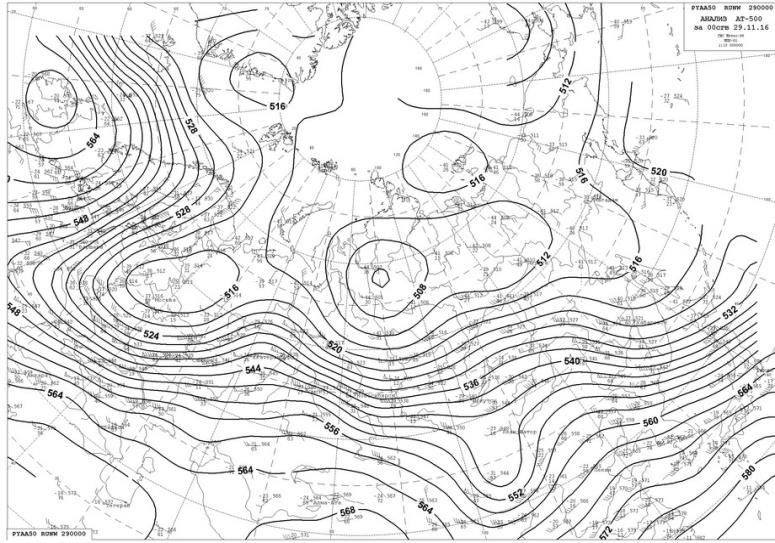 #11
© Конкстантинова Д.А.
Пример карты абсолютной топографии
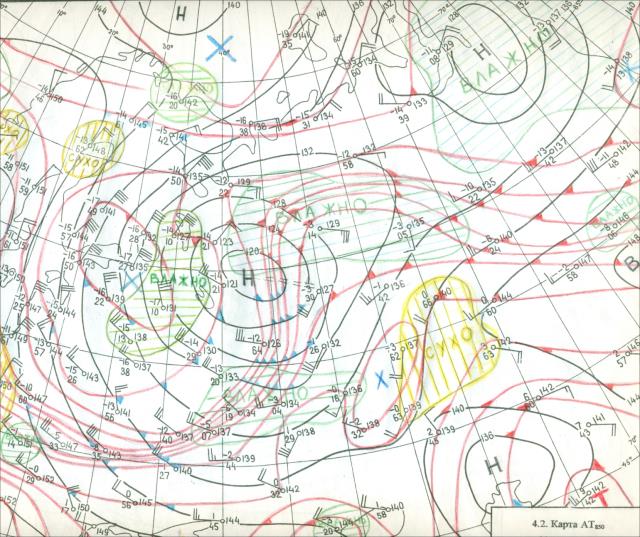 #12
© Конкстантинова Д.А.
Пример карты абсолютной топографии
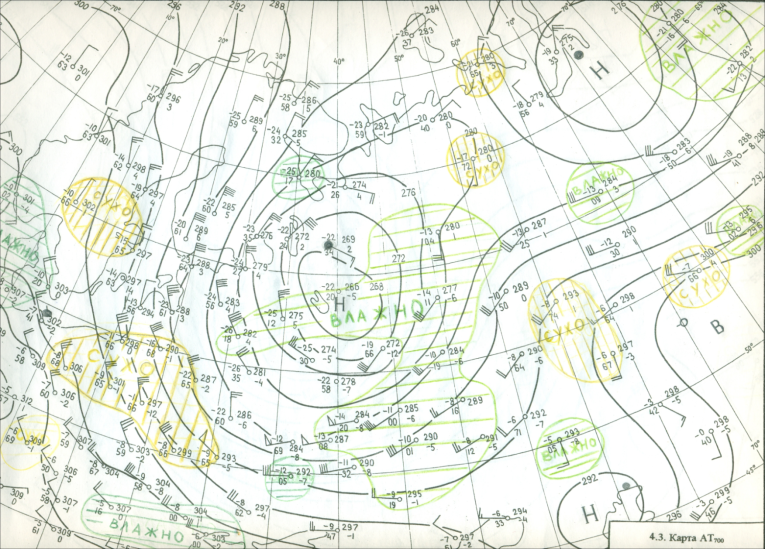 #13
© Конкстантинова Д.А.
Пример карты максимального ветра
#14
© Конкстантинова Д.А.
«Чтение» приземной синоптической карты
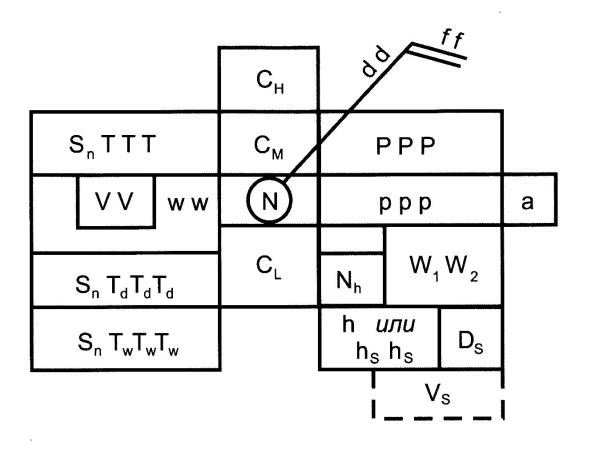 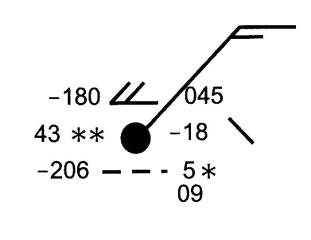 Схема нанесения метеорологических данных на приземную карту
#15
© Конкстантинова Д.А.
Погода в срок наблюдения
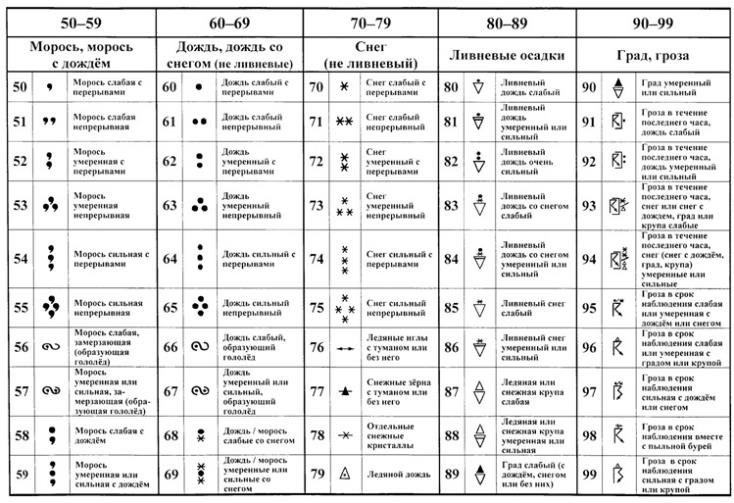 #16
© Конкстантинова Д.А.
Прогноз температуры воздуха
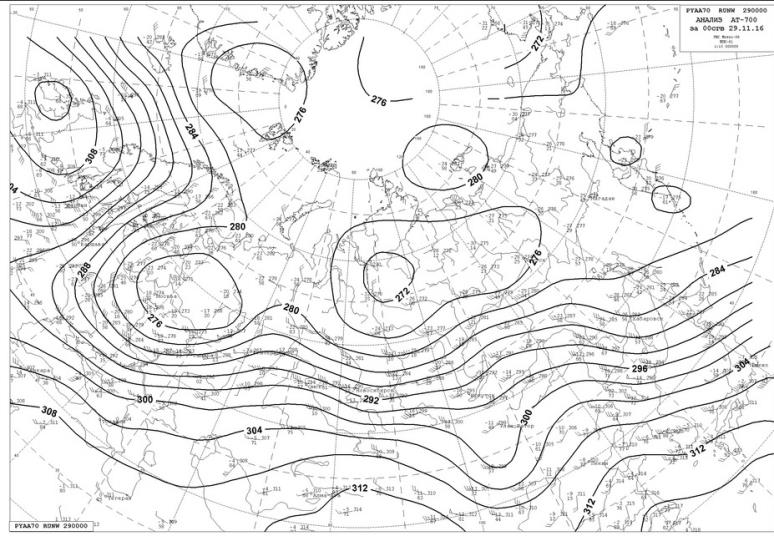 АТ 700
#17
© Конкстантинова Д.А.
Построение траектории движение воздушных частицы
Градиентная линейка для широты 60˚
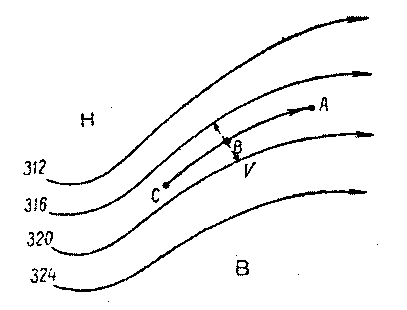 АТ-700                         АТ-500


Vч = 0,8·Vcp         Vч = 0,6·Vcp   КМ/Ч
S12                         КМ

S24 = 2·S12            КМ
#18
© Конкстантинова Д.А.
Оправдался ли прогноз???
#19
© Конкстантинова Д.А.
Модель Гидрометцентра
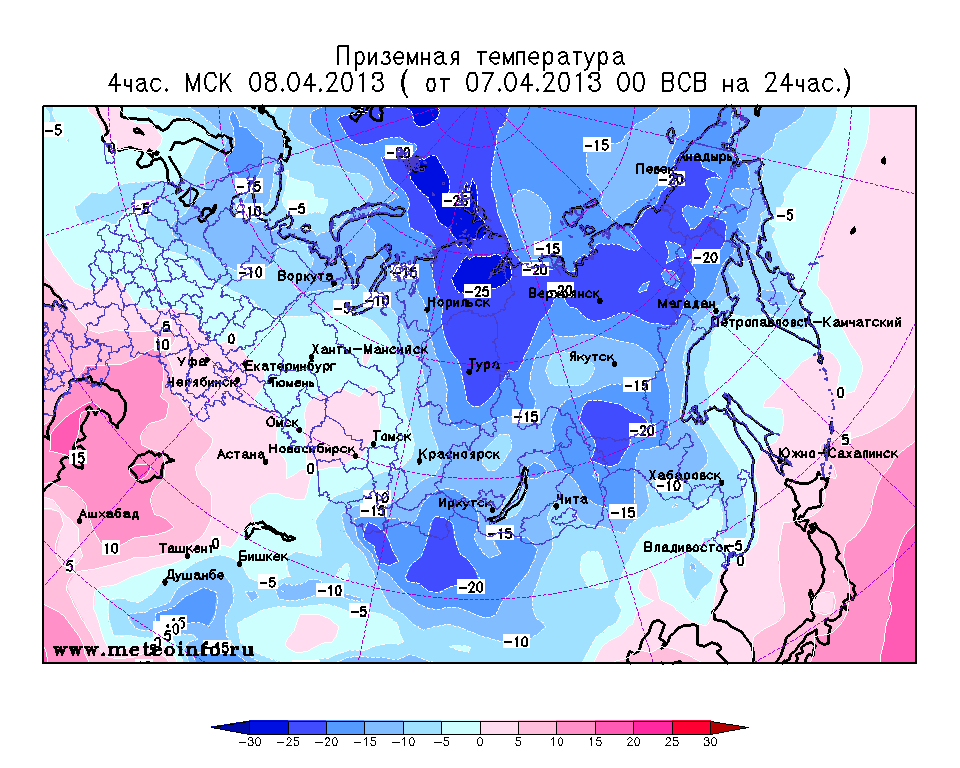 Прогноз температуры воздуха с заблаговременностью 24 часа
#20
© Конкстантинова Д.А.
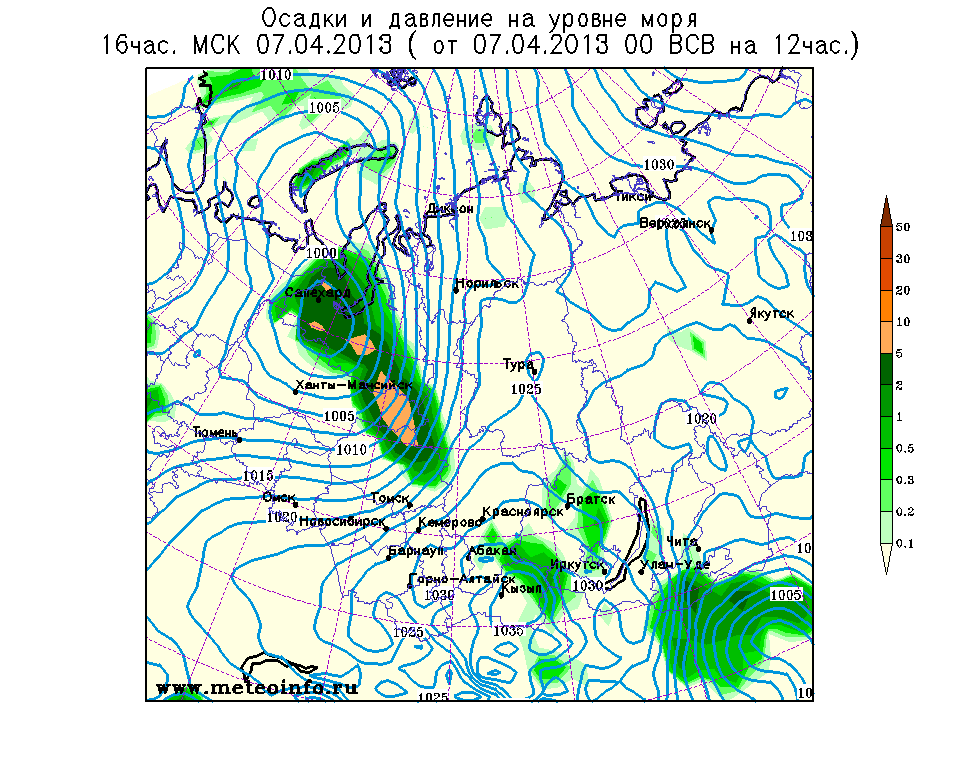 #21
© Конкстантинова Д.А.
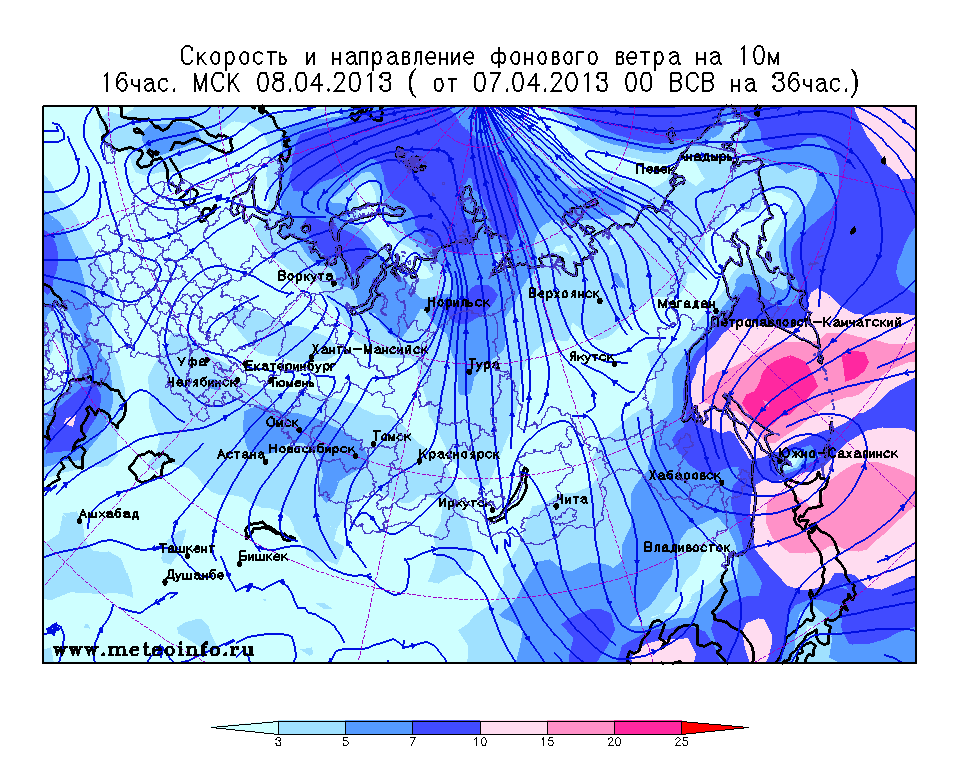 #22
© Конкстантинова Д.А.
О ПОГОДЕПРОСТЫМИ СЛОВАМИСпасибо за внимание!
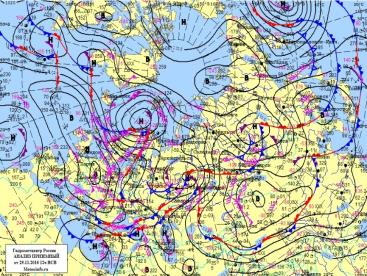 Константинова Дарья Александровна
Кандидат географических наук, доцент кафедры метеорологии и климатологии, 
ГГФ
Email: da_konstantinova@mail.ru
Сотрудничество преподавателя и студента на лекции.
Чем я могу быть Вам полезен?
Роман Александрович 
Быков
Кафедра социологии, ФсФ
Email: nimai@sibmail.com
Народная мудрость
«Если человек определяет ситуацию как реальную, 
то она станет реальной по своим последствиям»
(У. Томас)

[Коллеги, СМИ и пр., как мы все вместе определяем ситуацию, роли и пр.?]
#1
© Быков Р.А
Учебная ситуация
Знание, информация…- пуская она почти совершенна!
Студент – обычный (заинтересованный, уставший, не понявший прелести социологии, решающий проблемы личной жизни) 
Цель, ситуация, способы контроля и пр.
Преподаватель 
.
.
#2
© Быков Р.А
Риторический вопрос: какова роль преподавателя?
Учитель-источник знания?, транслятор, учитель – контролер, учитель-друг, учитель-помощник, учитель – формальный субъект, с которым надо вступать в отношения ради получения диплома?

      Нам нужна лучшая роль, роли для сотрудничества и диалога, для формирования коммуникативного пространства между преподавателем и студентом (конечно же не со всеми, не всегда, не во всех сферах).
#3
© Быков Р.А
Как это возможно?
2 вида взаимодействия: 
1. Сопровождение своей информации, комментарии, уточнения, примеры, практика, интересные случаи применения, работа в лаборатории, над текстом курсовой и т.д. 
2. От формального сотрудничества до доверительных отношений – «дружба», роль «преподавателя как доброжелателя» (сотрудничество, которое возможно, когда студент видит опыт и профессионализм, проявляет сам инициативу и пытается понять, как все работает на практике, зачем мне все это, куда идти работать и пр.)
Воспитание? 

Помощь, так как с точки зрения современных социальных теоретиков, у нас есть проблемы ….релятивизма, апатии, ценностная дезориентация, непринятие авторитетов, ситуативная этика.
#4
© Быков Р.А
Универсальные примеры из личной практики
Работа с рефлексией студентов
(Актуализация усиливает мотивацию – [тема на тренингах занимает самые высокие позиции], полиаспектность восприятия помогает делать выбор в более широком диапазоне)
Помощь (кем был, кем стал, что это дает конкретной личности, что нового открыто для понимания?
Пример: что вы здесь делаете, и если группа ходит без пропусков – у вас своих дел нет, идите домой? 
Везде? Во всех сферах?! Разве нам это нужно? (этика)
Советы, только когда есть запрос – проблемы социализации (личное дело и личная ответственность) - (суицидальное настроение, драка, бизнес, семейные отношения и пр.) через призму социологии
#5
© Быков Р.А
Универсальные примеры из личной практики
Есть ли у Вас на всё, на любой вопрос, готовые шаблонные ответы? Откуда у Вас эти знания, каков их источник? После сдачи экзамена, например, по истории, философии, психологии, любому предмету в целом, даете ли Вы более глубокие ответы или пользуетесь шаблонами «здравого смысла»?
Если Вы увидели действительно полезную информацию для себя, что Вы будете с ней делать? Попробуйте практиковать ее немедленно!
#6
© Быков Р.А
Примеры из личной практики в рамках социологии
Что Вы на самом деле хотите? Не общество от Вас, а Вы сами!
Покупали ли Вы вещи, которые Вам не нужны? Перед походом в магазин составьте список из необходимых покупок и попробуйте купить только то, что Вы написали.
Во что Вы верите? (от примет до метафизических представлений)
Работа по фиксации симулякров (супермаркеты)
#7
© Быков Р.А
Сотрудничество преподавателя и студента на лекции.Спасибо всем нам!
Роман Александрович 
Быков
Кафедра социологии, ФсФ
Email: nimai@sibmail.com
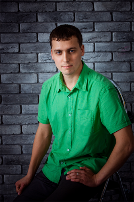 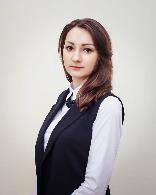 КРУГЛЫЙ СТОЛ: 



Как включить личность в процесс познания?
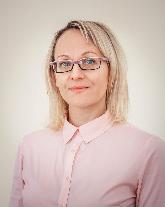 "НЕСКУЧНАЯ" ЛЕКЦИЯ: от пассивного слушания к активному познанию.
Конкурс «Лучшие образовательные практики ТГУ-2016» Номинация «Лучшая открытая лекция»